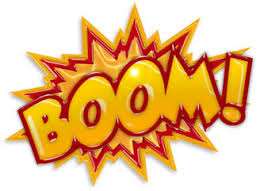 Alnwick Castle Class Newsletter Autumn 1
Diary dates
Please use the school website for most up-to date calendar events but don’t forget… 

       21.10.19  & 22.10.19           
          Harvest Festival

 Week beginning 11.11.19
          Parents’ Meetings
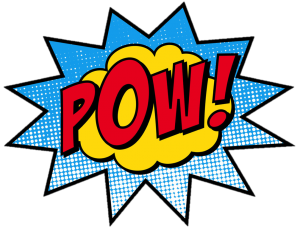 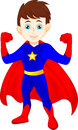 Dear Parents / Carers
Welcome to Alnwick Castle Class 2019!  We hope you and your family have had a good summer and you are now looking forward to the term ahead.  This is our half-termly newsletter that helps us to get started each term but we will keep updating things as they develop throughout the topic on Tapestry plus there is lots of general school and class information including diary dates on the school website (www.hipsburn.northumberland.sch.uk).
The Alnwick Castle Class Teaching Team
Mrs Johnson (Mon-Wed) & Mrs Fender (Thurs-Fri) are the Class Teachers but we will also be ably helped by Mrs Bowron,
Mrs Hutchinson and the EYFS Preschool team – lucky us!
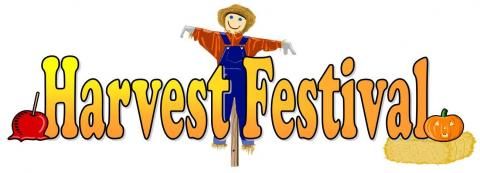 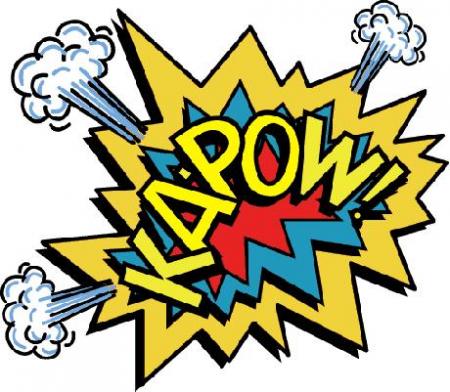 Areas of Learning
It will be a term of superhero fun as we begin the year with the topic ‘Superheroes’.  This will lead us in lots of directions from finding out about what makes ‘us’, to important people around us, people who help us and inspirational people that are our role models in our lives.  We will discuss what a real hero is and their personal qualities.  We will think about what we can do to be like these people.


In English we will read and write using a variety of genres and purposes including nursery rhymes, stories, poems, recipes and explanations. We will follow our Read Write Inc. phonic programme; to develop skills in phonic recognition, decoding words, understanding how to use expression and inference skills.  We will use the story of ‘The Little Red Hen’ to link in with our Harvest Celebration...get ready for our active acting stories!


In Maths we will work on mastering our place value, number, addition and subtraction as 
well as shapes.


As Scientists we will learn to identify and name everyday materials and will have the opportunity to explore the properties of these materials.  As Historians we investigate our families in the past and perhaps even invite some older family members to help.  As Geographers we will explore where our community is and where in the world some family traditions come from.  As Artists and Design Technologists we will use Super Heroes, Autumn, Harvest and even our hero hands to explore some creativity.  We will be adding to our creativity by preparing food for harvest and singing songs for the festival.

Throughout the topic we will be thinking about how to be a kind, thoughtful and considerate member of the class and community – just like a hero is!  Thinking about what rules we need for the year ahead to make it a super ‘Super Hero’ class.
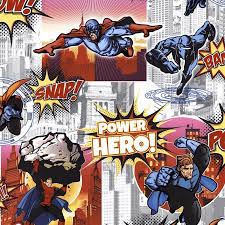 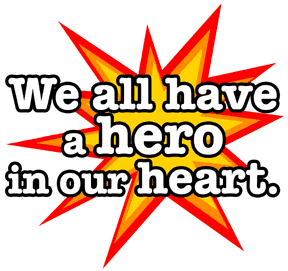 Timetable Things to Remember
Monday  - PE Kit, Reading Books 
                    & water bottles

Friday – Year 1 Spelling Check 
               & Celebration Assembly

Please keep reading books in Book Bags each day so they are always available to read.
Don’t forget we like to get out and active  whatever the weather so please bring wellies and waterproofs so we can enjoy our active outdoor learning all the time.
Useful links:
http://bpes.bp.com/primary-resources/science/ages-4-to-7/materials/introducing-materials/
https://www.topmarks.co.uk/Flash.aspx?b=science/characteristic_material